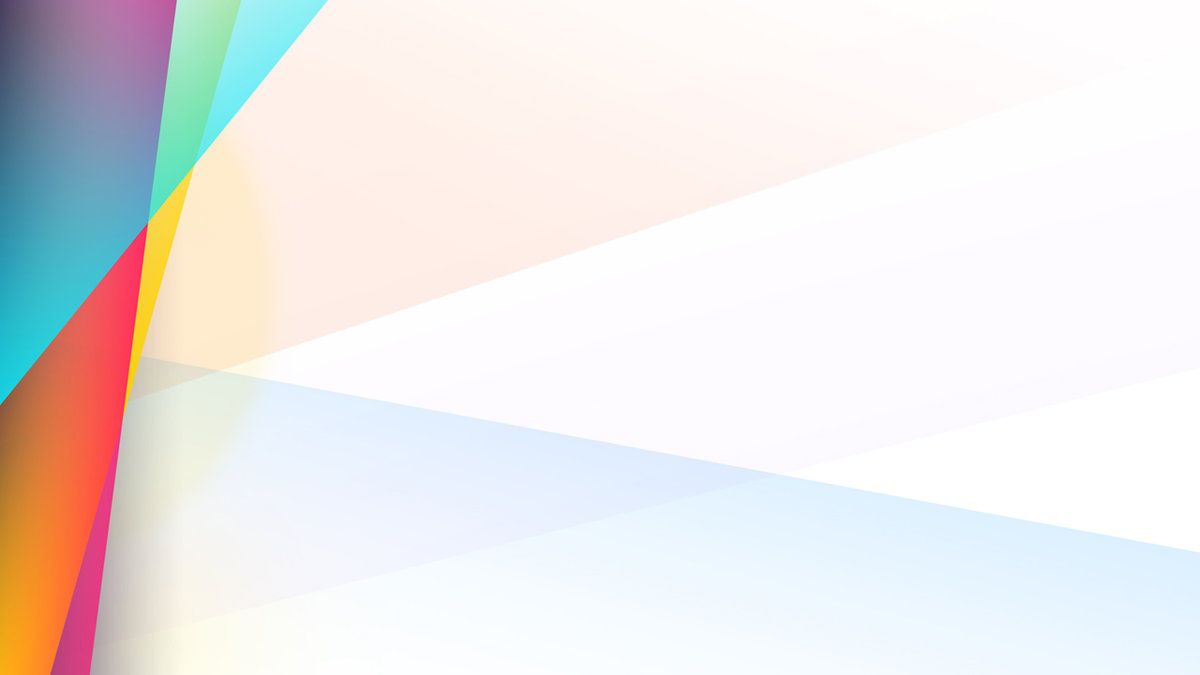 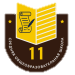 Жазғы мектеп – 2021
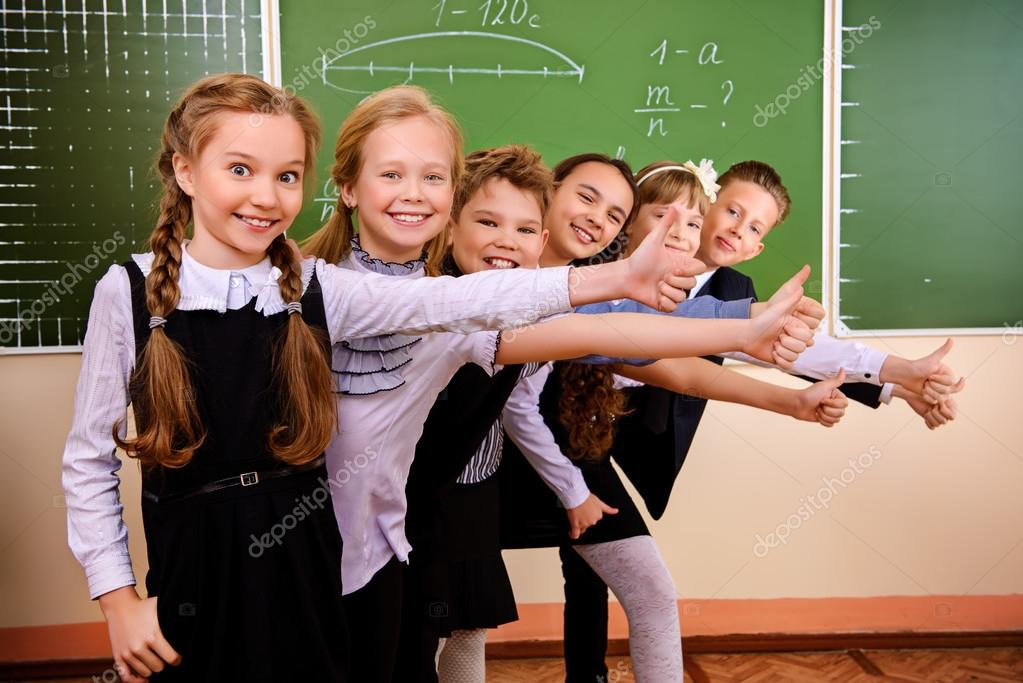 Летняя школа -2021
с 26 мая по 19 июня 2021 года
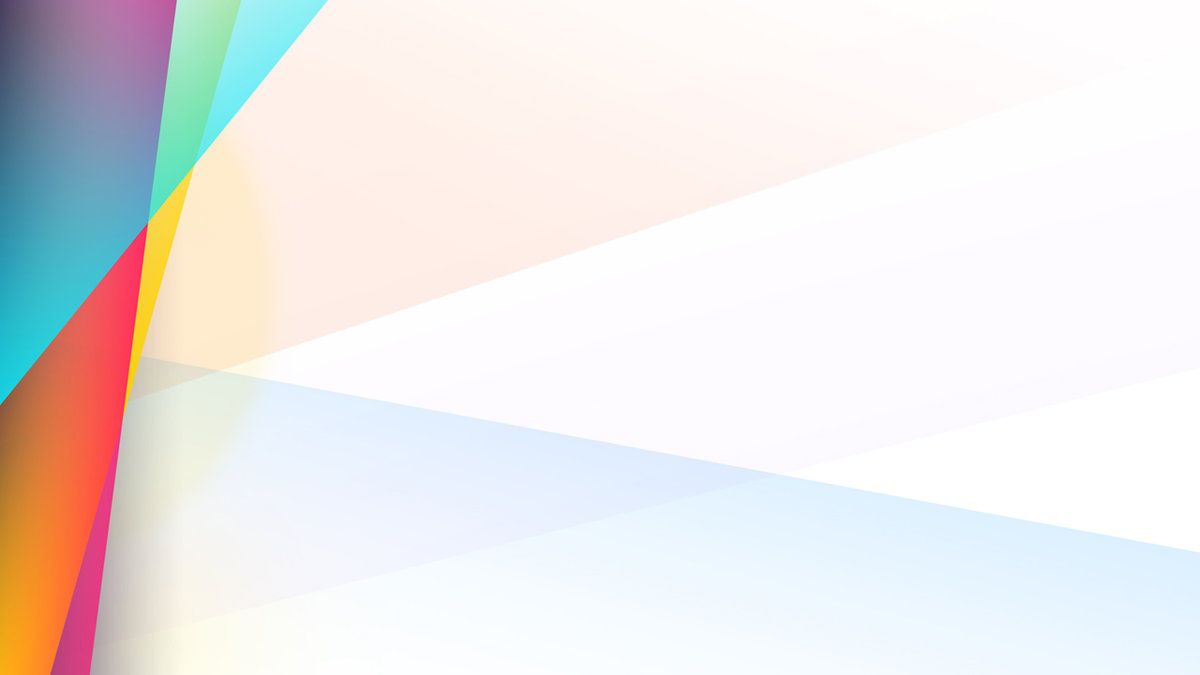 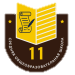 Жазғы мектеп – 2021
Торжественное открытие Летней школы 
для 5-10 классов 26 мая в 8.30 часов
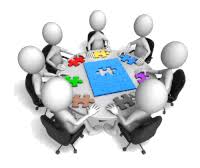 Торжественное открытие Летней школы 
для 1-4 классов 26 мая в 9.00 часов
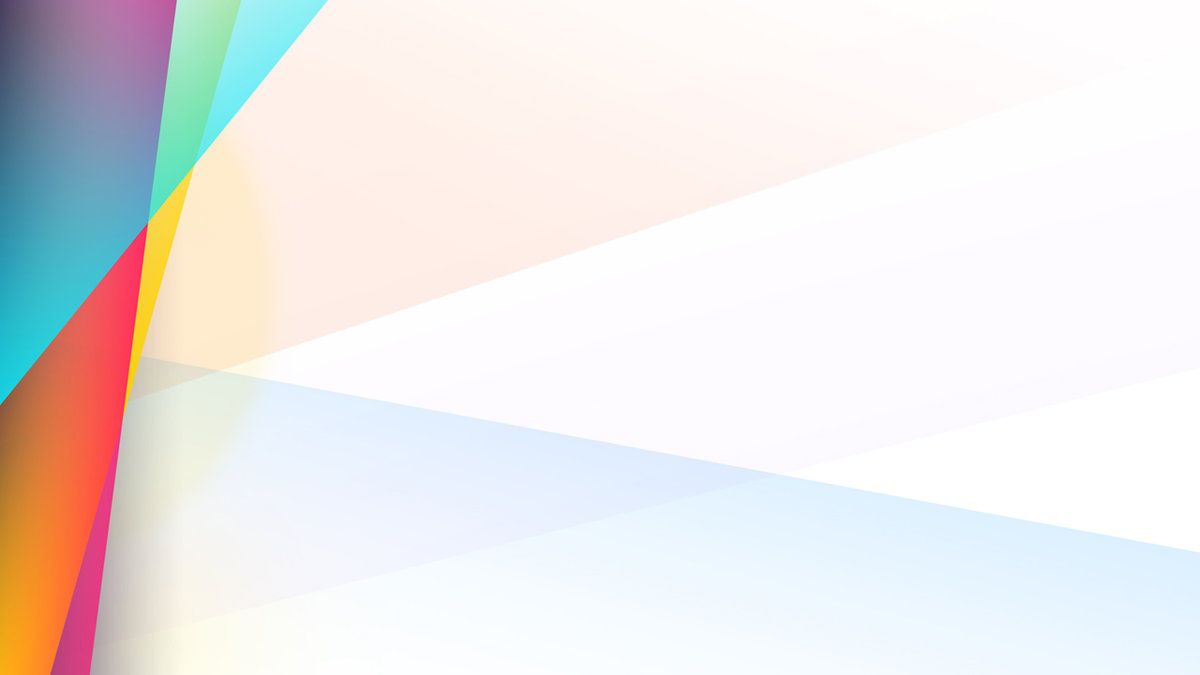 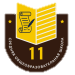 Жазғы мектептегі САБАҚ КЕСТЕСІ  2020-2021 оқу жылы
РАСПИСАНИЕ УРОКОВ в Летней школе 2020-2021 уч.год (1-4 классы) с 26.05 по 18.06
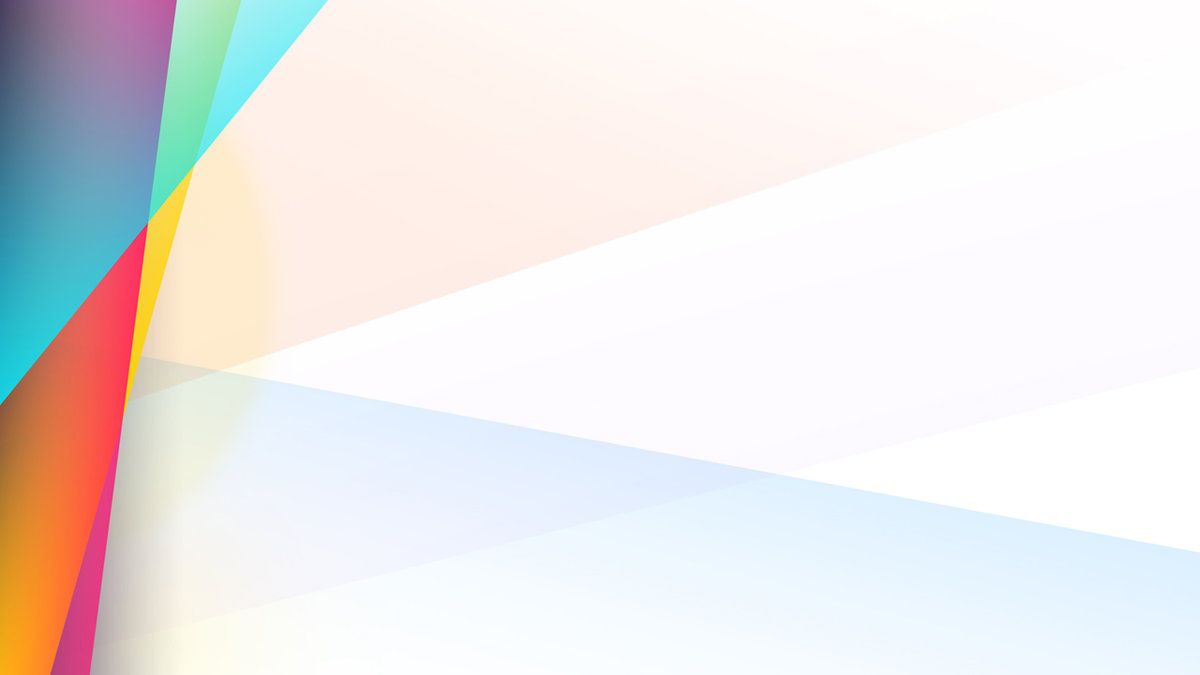 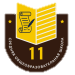 Жазғы мектептегі 
САБАҚ КЕСТЕСІ  2020-2021 оқу жылы
РАСПИСАНИЕ УРОКОВ 
в Летней школе 2020-2021 уч.год (5-10 классы)  с 26.05 по 28.05.2021 г.
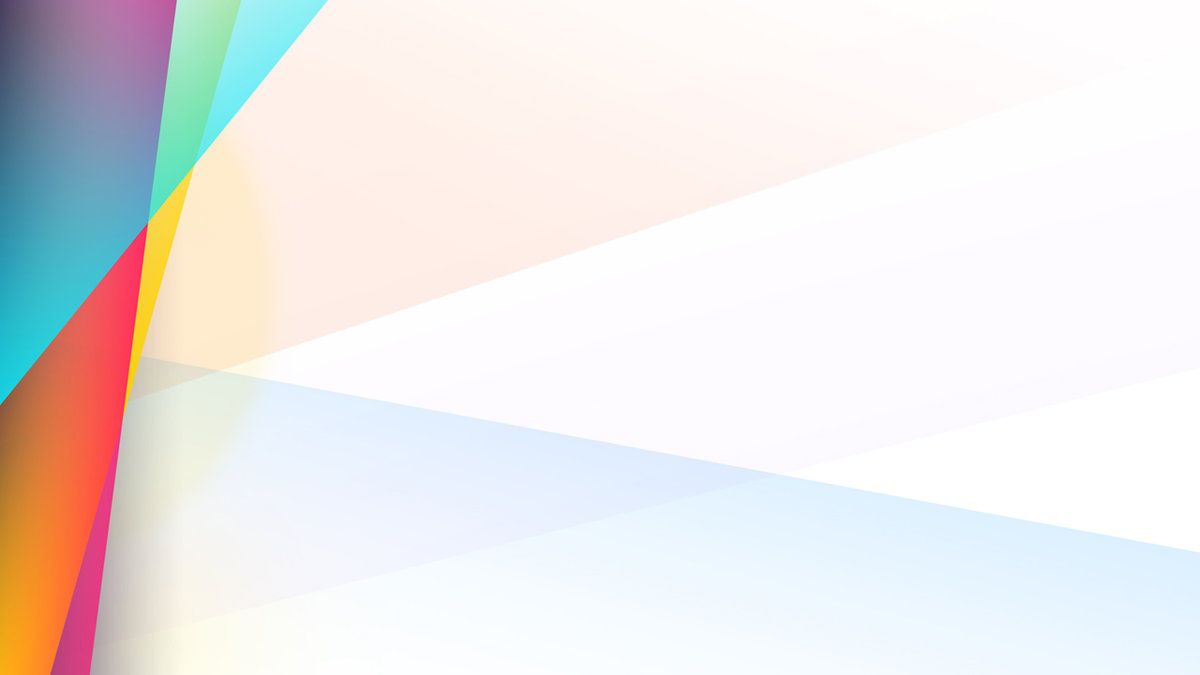 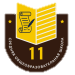 Жазғы мектептегі САБАҚ КЕСТЕСІ  2020-2021 оқу жылыРАСПИСАНИЕ УРОКОВ в Летней школе 2020-2021 уч.год (5-10 классы) с 31.05 по 04.06.2021 г.
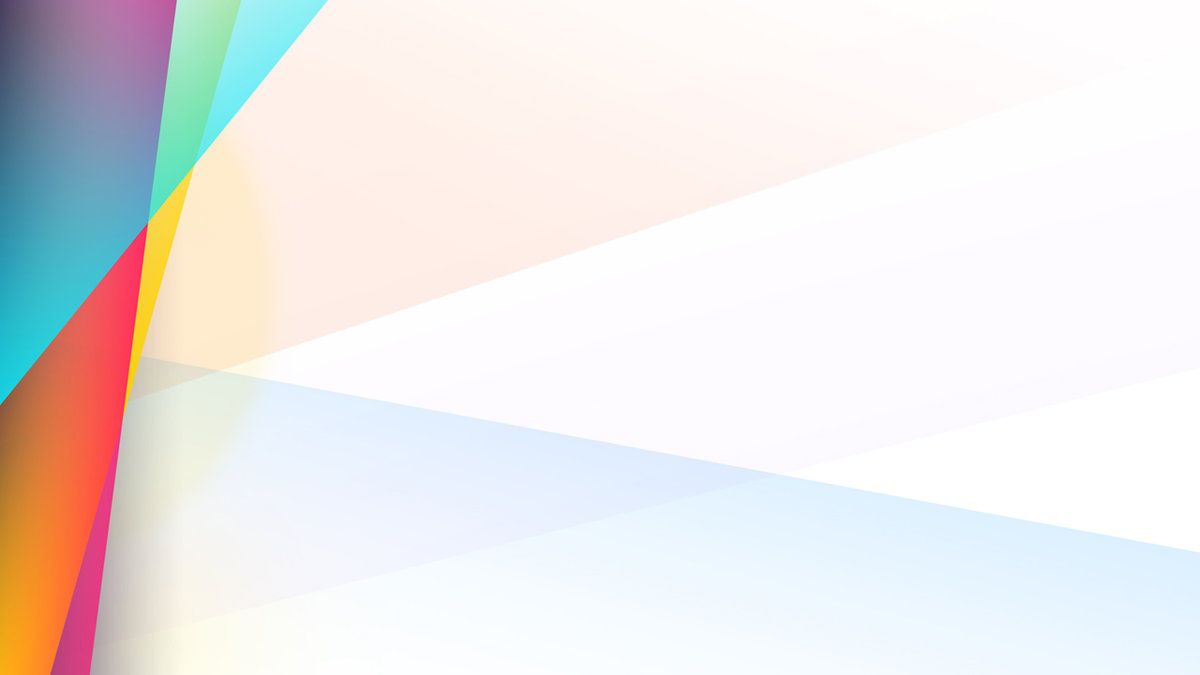 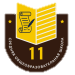 Жазғы мектептегі САБАҚ КЕСТЕСІ  2020-2021 оқу жылы
РАСПИСАНИЕ УРОКОВ 
в Летней школе 2020-2021 уч.год (5-10 классы) 07.06-11.06.2021 г.
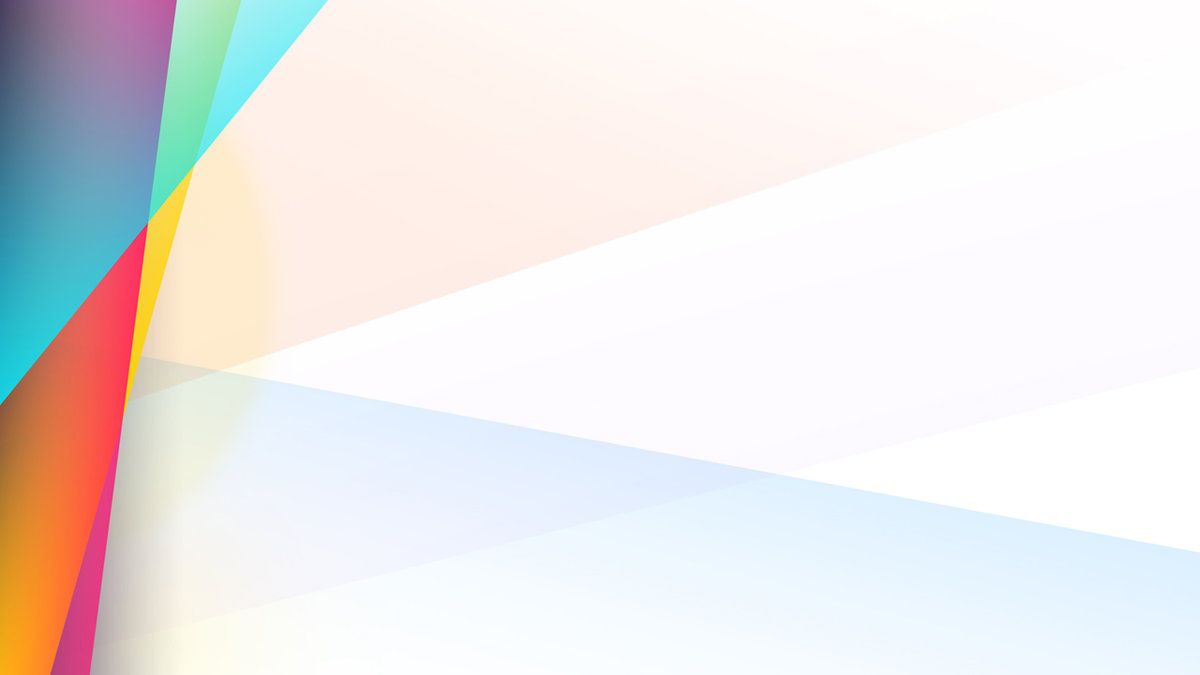 Жазғы мектептегі 
САБАҚ КЕСТЕСІ  2020-2021 оқу жылы
РАСПИСАНИЕ УРОКОВ 
в Летней школе 2020-2021 уч.год  (5-10 классы) с 14.06-18.06.
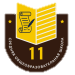